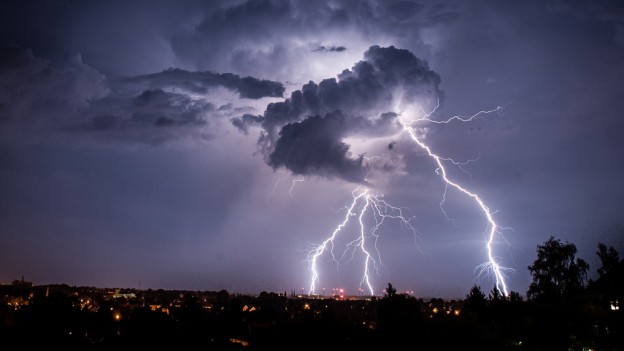 Carte de l‘aléa Ruissellement
Paul Steffen, sous-directeur OFEV
carte de l’aléa ruissellement
3 juillet 2018, Kursaal Berne
Dangers naturels gravitaires
Avalanches
Glissements
Eboulements
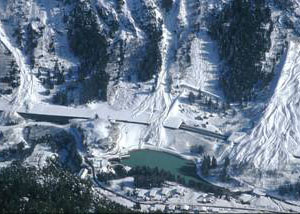 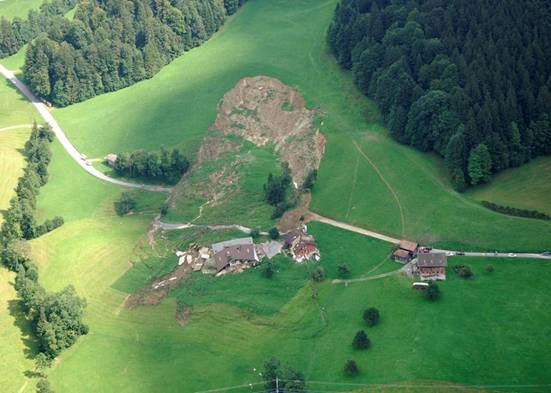 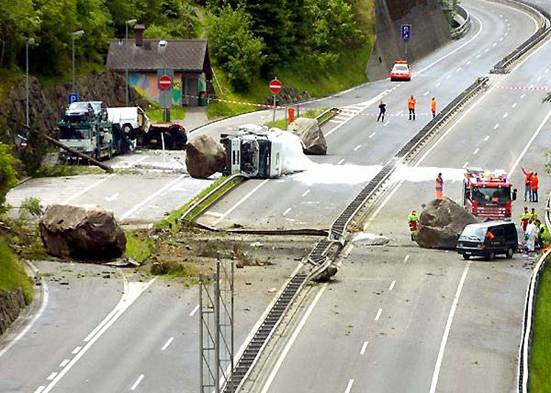 Schweizer Luftwaffe
SLF
Keystone
Laves torrentielles
Inondations
Érosion
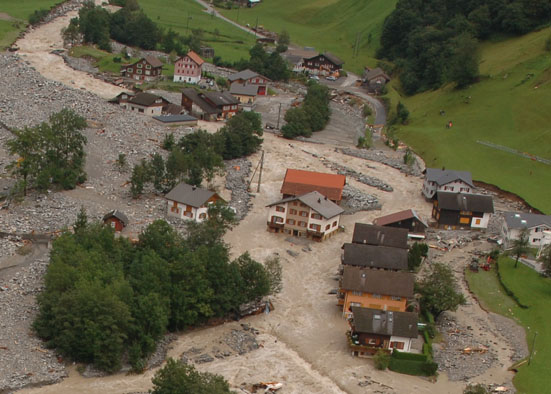 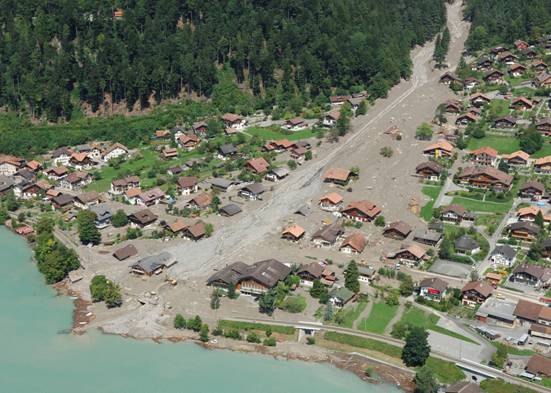 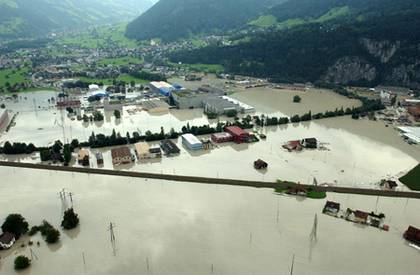 Tiefbauamt UR
Schweizer Luftwaffe
Schweizer Luftwaffe
Risques
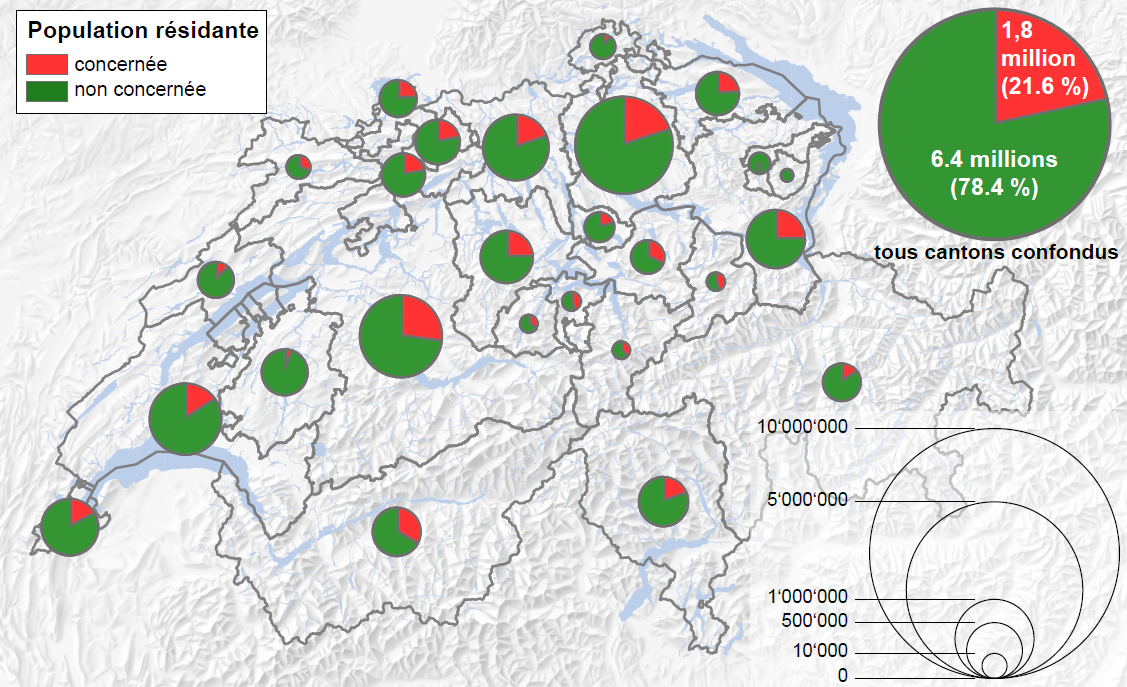 Lausanne, 11.06.2018
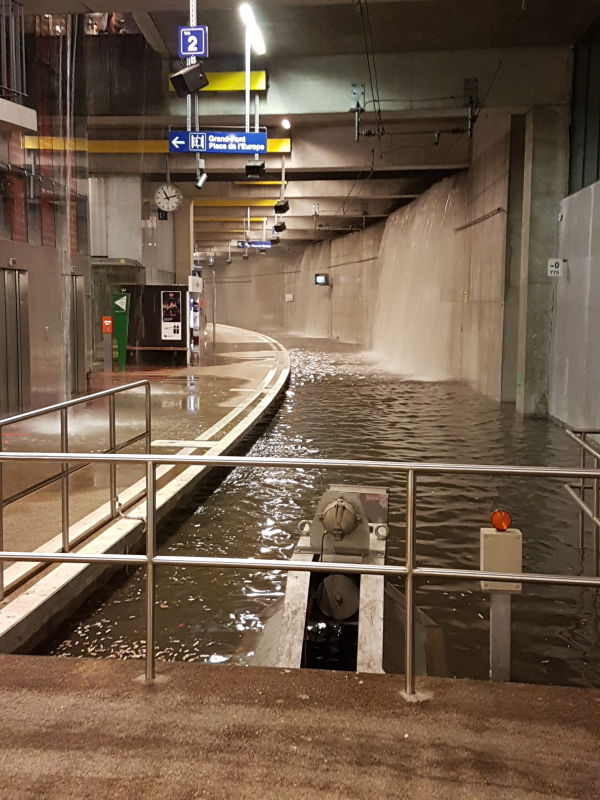 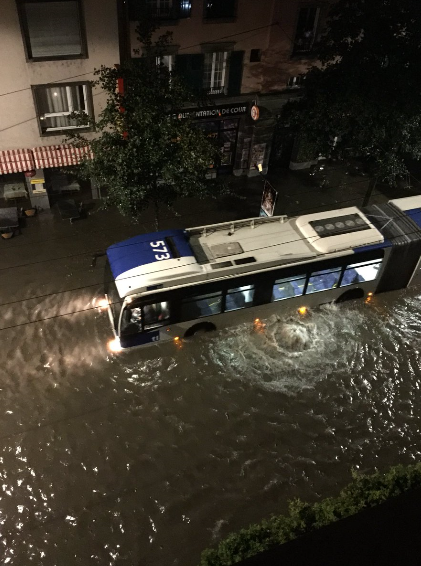 twitter
Lausanne, 2018, 20.min
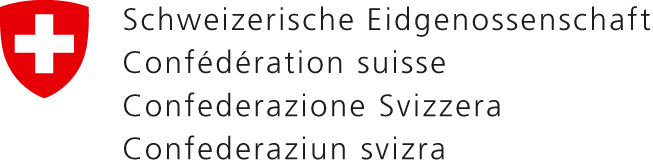 Projet «Carte Suisse de l’aléa ruissellement»
Département fédéral de l’environnement, 
transports, de l’énergie et de la communication DETEC
Office fédéral de l'environnement OFEV
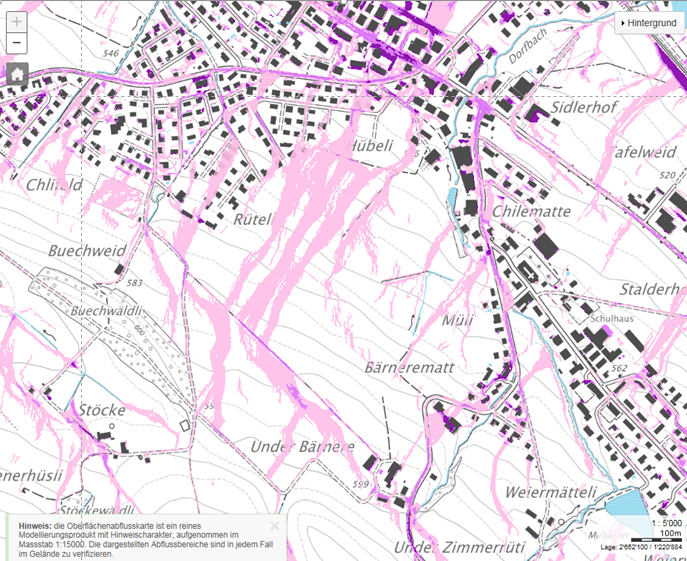 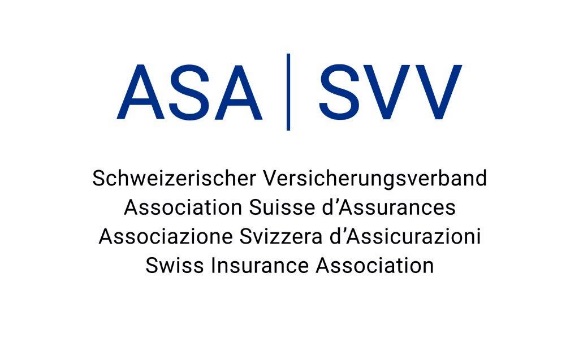 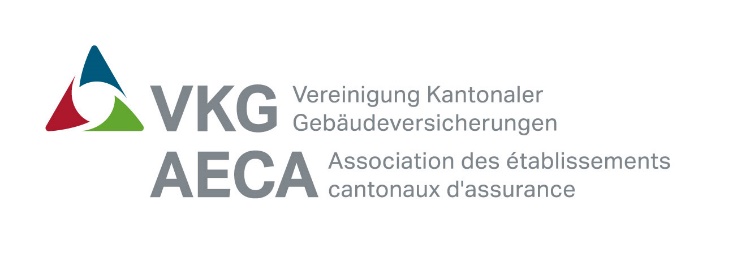 Pluvial floods
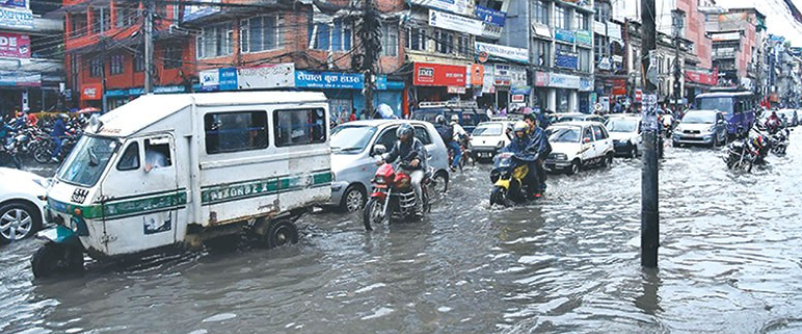 The Kathmandupost 28.7.2017
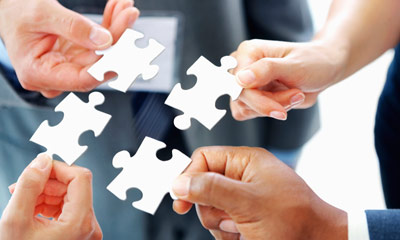 Merci pour votre attention !
www.iqperhour.com